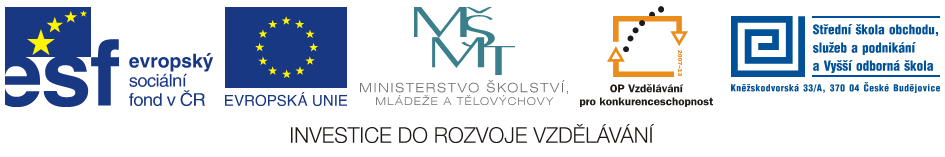 Jméno autora:	     Mgr. Mária Filipová
Datum vytvoření: 	     22. 3. 2013 
Číslo DUMu:  	     VY_32_INOVACE_18_AJ_ACH
Ročník:                       	     1. – 4. ročník 
Vzdělávací oblast:	     Jazyk a jazyková komunikace
Vzdělávací obor:	     Anglický jazyk
Tematický okruh:              odborná slovní zásoba pro studenty aplikované chemie 
Klíčová slova:                   kádinka, baňka, zkumavka

Metodický list/anotace:
Materiál slouží k seznámení se základní odbornou slovní zásobou pro studenty oborů  Aplikovaná chemie. Jedná se zejména o termíny z oblasti biologie a chemie. 
Studenti odhadují na základě svých znalostí význam slov. V případě potřeby pracují se slovníkem.
Laboratory equipment 1
Glassware
Erlenmayer flask
volumetric flask
beaker
funnel
graduated cylinder
Petri dish
test tubes
volumetric flask
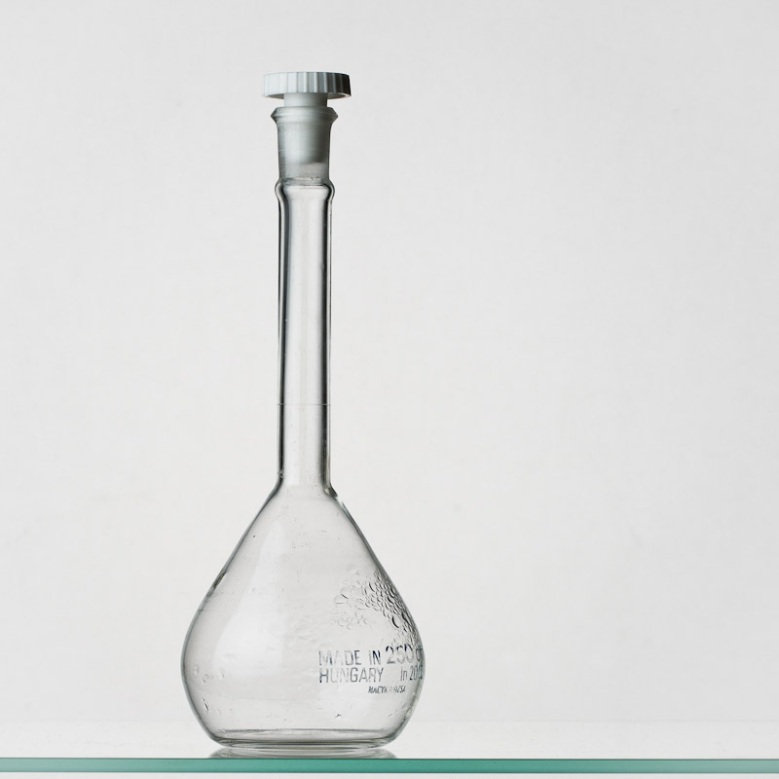 Erlenmayer flask
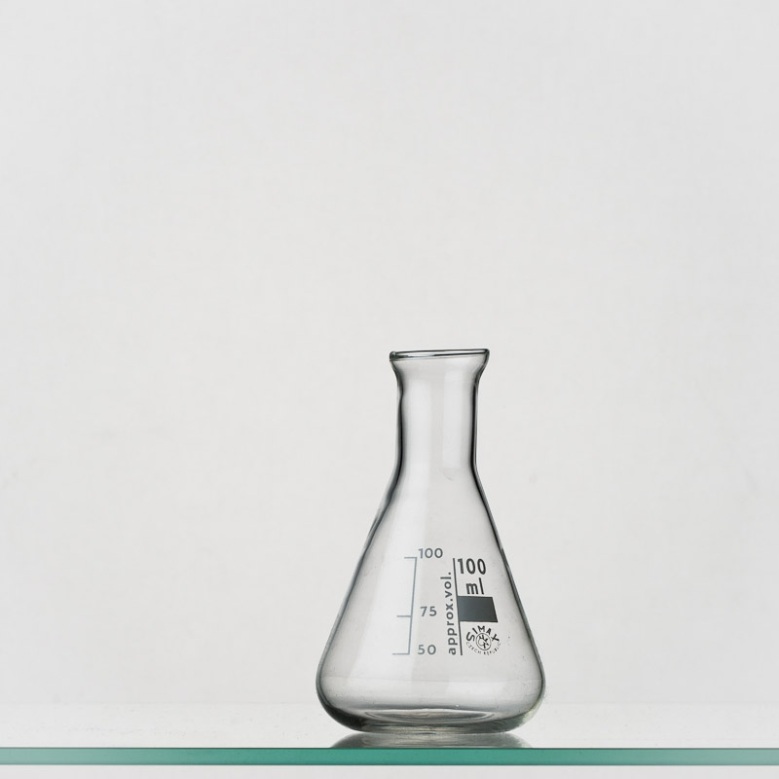 boiling flask
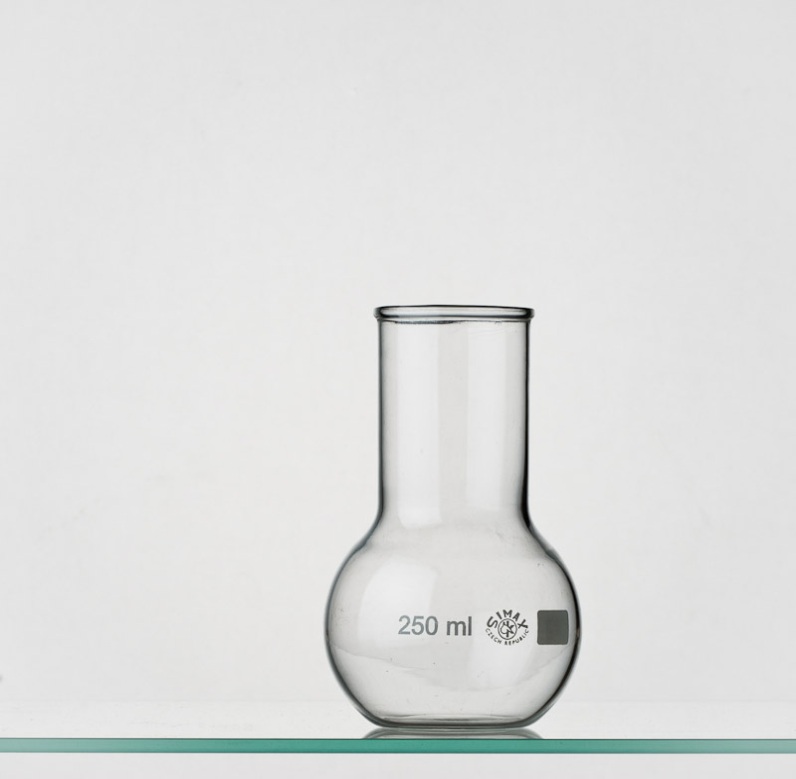 beaker
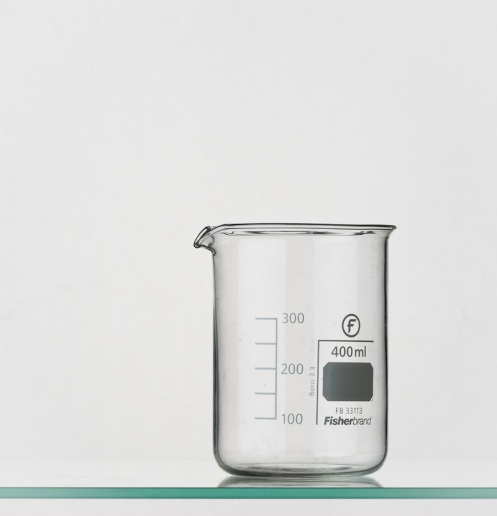 funnel
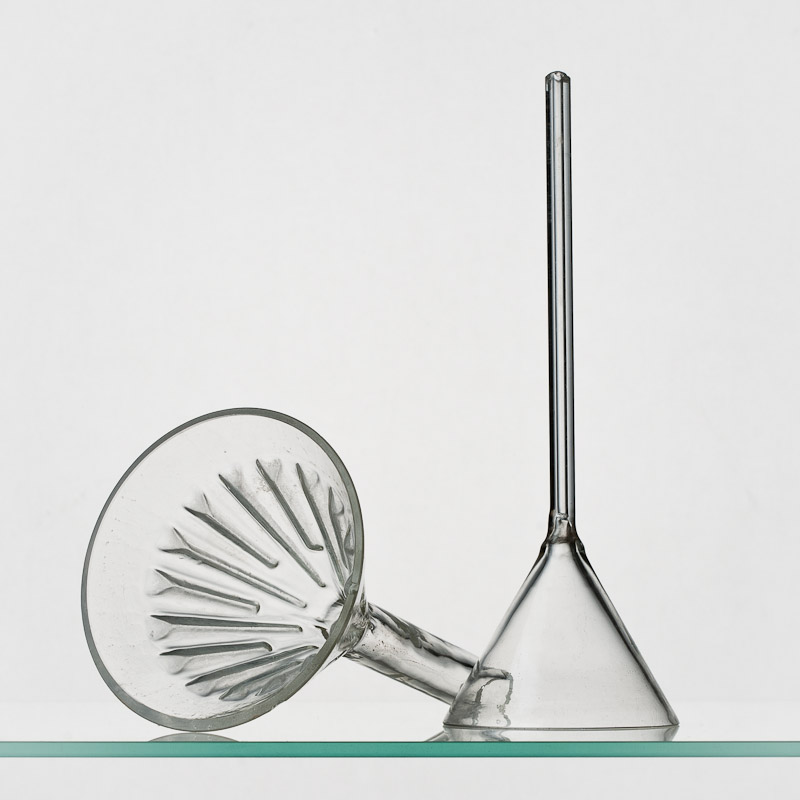 Petri dish
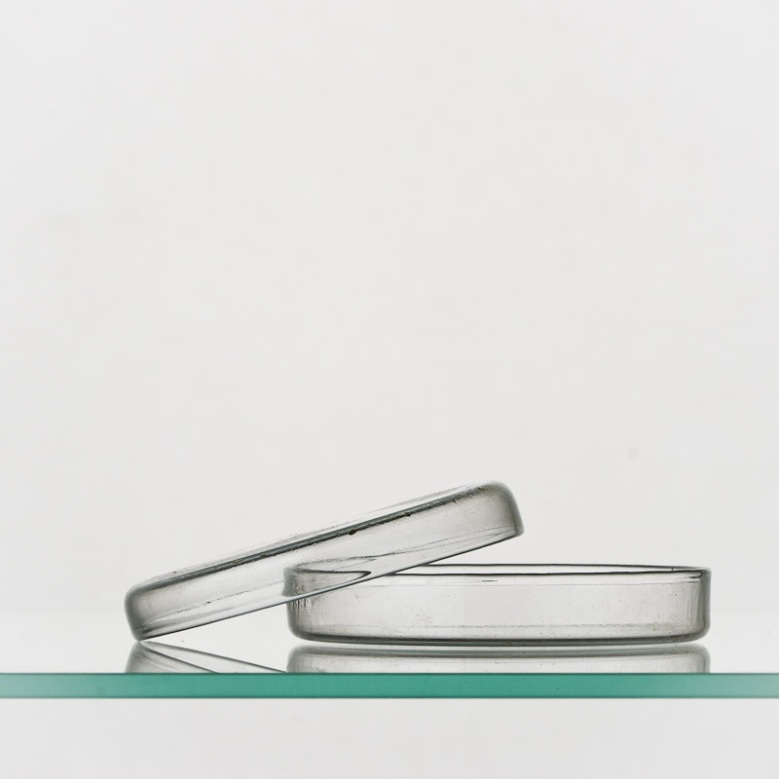 evaporating dish
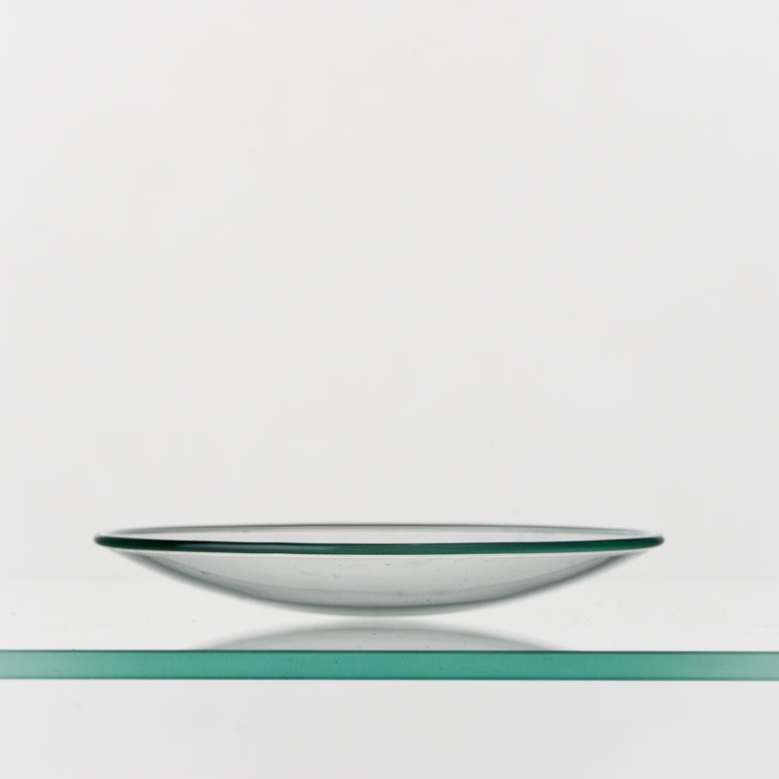 test tube
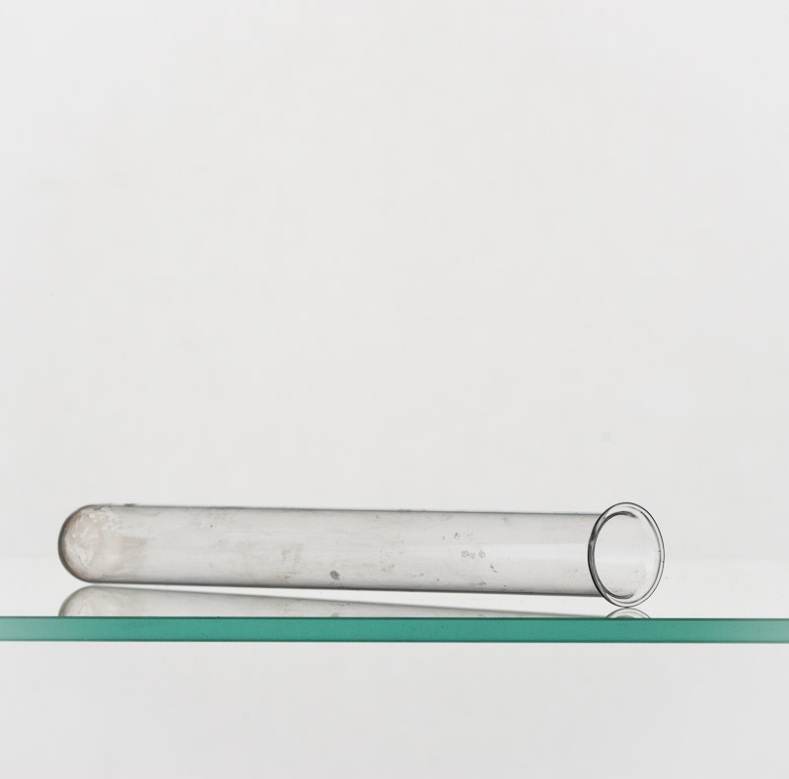 graduated cylinder
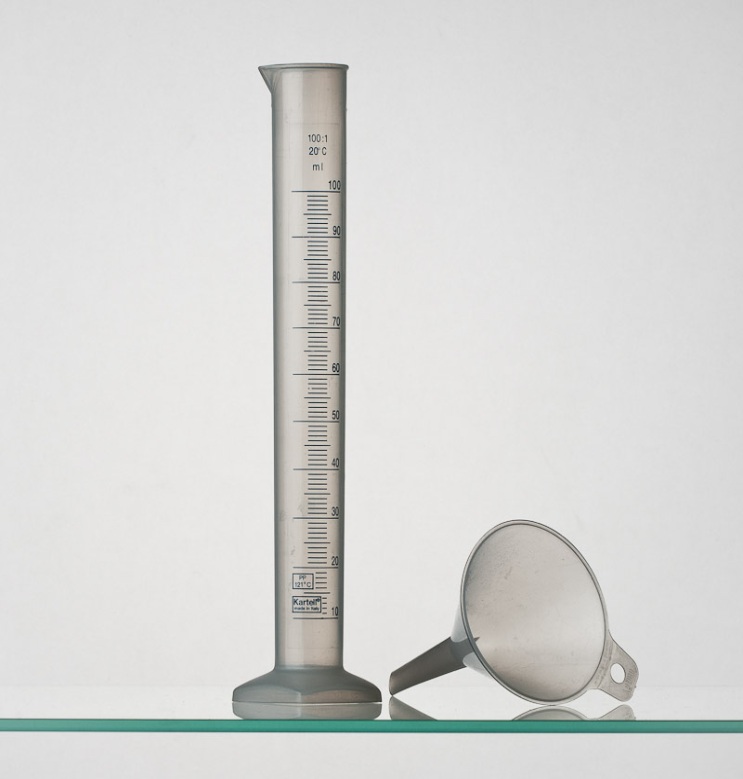 Citace
Foto autor.
Literatura
PHILLIPS, Janet a kol. Oxford studijní slovník. Oxford: Oxford University Press, 2010, ISBN 978019 430655 3.